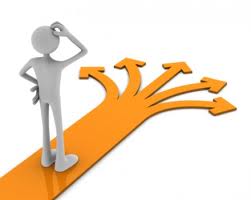 Odabir karijere
Radionica: Moja karijera
Tri klasične faze planiranja karijere:
Razdoblje maštanja
Niži razredi osnovne škole (5. i 6.)
Izbori su konkretni i uzbudljivi (nisu realistični)
Odluke su emocionalne, a ne praktične
Razdoblje istraživanja
Javlja se s pubertetom (7. i 8. svakako)
Završetak ovisi o nastavku školovanja (do kraja srednje škole)
Karakterizira ga nešto realističniji pokušaji usklađivanja interesa, sposobnosti i vrijednosti
Realistično razdoblje
Planiranje primjerenog školovanja, analiza prilika na tržištu rada
Tri klasične faze planiranja karijere:
Razdoblje maštanja
Razdoblje istraživanja
Realistično razdoblje
nagrada iz biologije
Kem.teh.
konzultant
molek. bio./ paleontol.
balerina
ind.praksa
postdipl.
Realistična faza
Faza istraživanja
Faza maštanja
Razdoblje istraživanja (5.-8. razred)
Ciljevi: 
osvještavanje sposobnosti, interesa i vrijednosti
upoznavanje sa svijetom rada
razvoj doživljaja samoefikasnosti 
(važna ranija iskustva 1.-4. razred)

Nisu ciljevi: 
konačan odabir zanimanja
prestanak istraživanja
Individualne karakteristike
Normativna i ipsativna analiza
Sposobnosti 

                                           Interesi 


Vrijednosti
Povezane su sa sposobnostima (doživljaj samoefikasnosti)
Predviđaju dugoročno zadovoljstvo i uspjeh
Normativna analiza
Ključna za sve postupke selekcije
učenika koji će upisati neku srednju školu
studenata koji će upisati neki fakultet
kandidata za posao
Ipsativna analiza
Ključna za profesionalnu orijentaciju i poticanje profesionalne zrelosti
Učenika ne uspoređujemo s drugima već uspoređujemo njegove vlastite sposobnosti i osobine jedne u odnosu na druge
Cilj je utvrditi istaknute sposobnosti, osobine, interese i vrijednosti
Interesi
Važno je poznavati izvannastavne aktivnosti (ne samo formalne)
Interesi govore i o sposobnostima i osobinama ličnosti
sakupljači minerala vs. članova debatnih klubova
odabir literature, filmovi, igre, način provođenja slobodnog vremena, hobi, usmjerenost prema drugima, usmjerenost prema stvarima…  
Interesi su pozitivno povezani sa sposobnostima
Volim ono što dobro radim !
Povezanost interesa i sposobnosti
Objašnjava je fenomen samoefikasnosti
= uvjerenje u vlastite sposobnosti da ćemo uspjeti u nekoj specifičnoj situaciji
Razlikujemo generaliziranu samoefikasnost i situacijsku samoefikasnost
Glavni psihološki faktor koji određuje kakve ćemo si postaviti ciljeve u životu, zadatke i izazove
Stječe se na temelju opažanja i socijalnog iskustva (ključne su povratne informacije koju nam o našem učinku šalje okolina – socijalna komparacija)
Djeca koja imaju snažan doživljaj samoefikasnosti
Probleme promatraju kao zadatke koje trebaju biti svladani
Razvijaju duboku zainteresiranost za aktivnosti u kojima sudjeluju
Razvijaju snažan osjećaj odanosti vlastitim interesima i aktivnostima
Brzo se oporavljaju nakon neuspjeha ili razočaranja
Djeca koja imaju doživljaj niske samoefikasnosti
Izbjegavaju izazovne zadatke
Vjeruju da nemaju dovoljno kapaciteta da bi se uspješno nosili s kompliciranim zadacima i situacijama
Fokusirana su na doživljene neuspjehe i negativne ishode, razvijaju strah od pogreške
Brzo gube vjeru u vlastite sposobnosti
Razvoj samoefikasnosti
Počinje u ranom djetinjstvu kroz iskustvo s različitim zadacima i situacijama
Ključnu ulogu igra škola – posebno osnovna
Razvija se i mijenja tijekom cijelog života (ključne su obrazovne institucije i posao)
Izvori doživljaja samoefikasnosti
Vlastito iskustvo uspjeha
Najučinkovitiji način razvoja snažnog doživljaja samoefikasnosti je iskustvo uspješnog savladavanja zadataka


Zato volimo ono u čemu smo dobri.
Zato je nužno pronaći aktivnost u kojoj smo uspješni. (Učitelji ne bi smjeli propustiti pozitivnu evaluaciju!)
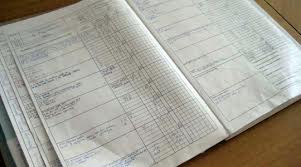 Izvori samoefikasnosti
Socijalno učenje 
Opažanje drugih ljudi sličnih osobina našima koji su uspjeli zahvaljujući uloženom trudu, povećava vjerovanje da i sami posjedujemo sposobnosti da uspijemo u sličnoj aktivnosti


Ponuđeni modeli moraju biti slični
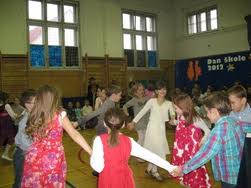 Izvori samoefikasnosti
Izravni socijalni utjecaj
Drugi ljudi mogu izravno utjecati na naše uvjerenje o vlastitim sposobnostima = verbalno ohrabrivanje pomaže ljudima da prevladaju sumnje i energiju usmjere na zadatak



Važno je verbalno ohrabrivanje učenika
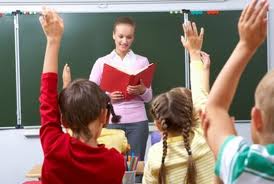 Izvori samoefikasnosti
Psihofiziološke reakcije
Emocionalne i fiziološke reakcije te razina stresa u nekoj situaciji utječu na doživljaj samoefikasnosti = nije važna samo razina reakcija već i njihova interpretacija



Važno je učiti kako smanjiti doživljaj stresa i upravljati raspoloženjem
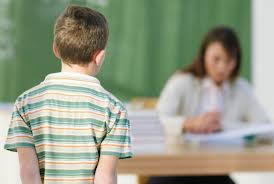 Vrijednosti
Relativno trajni ciljevi koje smatramo važnima u životu
Skup vjerovanja, mišljenja i stavova o tome što je ispravno, dobro i poželjno
Govore o tome tko smo, dio su identiteta
Stječu se socijalizacijskim procesima 
Bitna je relativna važnost = hijerarhija potreba:
Utilitarne vrijednosti, samoaktualizacijske, socijalne,  individualističke, avanturističke
Vrijednosti
Odabir karijere koji je sukladan vlastitoj hijerarhiji vrijednosti osigurava dugoročno zadovoljstvo u radu, manju izloženost stresu, bolju prilagodbu u međuljudskim odnosima, dulji radni vijek
Pubertet je početak intenzivnog preispitivanja vrijednosti koje postaju vrlo važne u adolescenciji i važan su faktor odabira karijere
Važni faktori okoline
Roditelji (obitelj)
SES nije sam za sebe snažna odrednica profesionalne zrelosti 
Veći utjecaj ima roditeljski stil odgoja: autoritarni, autoritativni, permisivni, indiferentan (zanemarujući)
[Speaker Notes: dimenzija emocionalnosti – emocionalna toplina i roditeljsko razumijevanje, odnosno količina podrške, ljubavi i ohrabrenja koju roditelj pruža djetetu, nasuprot hladnoće i odbijanja djeteta 
dimenzija kontrole - roditeljski nadzor i zahtjevi, odnosno roditeljska očekivanja spram djeteta a koja se mogu protezati od potpune kontrole nasuprot zanemarivanja djeteta. 
Kombinacijom tih dviju dimenzija koje odražavaju roditeljske stavove prema djetetu te emocionalnu klimu unutar koje se odvijaju različiti roditeljski postupci (prema tome koliko roditelji pokazuju topline prema djetetu i koliko mu zahtjeva, odnosno nadzora postavljaju) roditeljski stil odgoja može se svrstati u četiri karakteristične skupine:]
Autoritarni stil
kombinacija emocionalne hladnoće i čvrste kontrole 
roditelji postavljaju velike zahtjeve i provode strog nadzor i kontrolu, ali ne pružaju dovoljno topline, ljubavi i podrške 
glavni odgojni ciljevi su učenje samokontrole (vladanja sobom) i poslušnosti autoritetu koji ne objašnjava svoje odluke i postupke i kojeg ne zanima što dijete misli i osjeća 
roditeljska uloga usmjerena je na postavljanje granica i pravila čiji se prekršaji kažnjavaju 
odnos roditelj – dijete temelji se na odnosima nadređenosti i podređenosti te odnosu nagrade i kazne 

razvoj osobina djeteta autoritarnih roditelja: 
nesigurnost i povućenost – ili – agresivnost, ćudljivost i niski prag tolerancije na frustracije 
osjećaji koji dominiraju djetetom: 
strah, nepovjerenje, nezadovoljstvo, uzrujanost, neiskrenost, lažno poštovanje, neuspješnost u rješavanju problema
Autoritativni stil
kombinacija emocionalne topline i čvrste kontrole 
roditelji postavljaju velike zahtjeve koji su primjereni djetetovoj dobi, postavljaju granice i provode nadzor i kontrolu, ali pružaju veliku toplinu, ljubav i podršku 
glavni odgojni ciljevi su podrška djetetovoj znatiželji, samouvjerenost, kreativnost, sreća, motivacija i nezavisnost osjećaja 
odnos roditelj – dijete temelji se na odnosima demokratičnosti koja podrazumijeva komunikaciju između roditelja i djeteta, poticanje djeteta i vođenje računa o djetetovim osjećajima, a kontrola je usmjerena na djetetova nepoželjna ponašanja a ne djetetovu ličnost 

razvoj osobina djeteta autoritativnih roditelja: 
samopouzdanje, sigurnost u sebe, potreba za postignućima, visoki stupanj samokontrole 
osjećaji koji dominiraju djetetom: 
osjećaj povjerenja, iskrenosti, poštovanja, zrele odgovornosti
Permisivan (popustljiv) stil
kombinacija emocionalne topline i slabe kontrole 
roditelji postavljaju male zahtjeve i provode slabu kontrolu, pružaju veliku toplinu, ljubav i podršku 
glavni odgojni ciljevi su zadovoljavanje svih djetetovih zahtjeva (želja) 
odnos roditelj – dijete temelji se na velikoj emocionalnoj osjetljivosti roditelja spram djeteta, na prevelikoj slobodi i neovisnosti djeteta bez postavljanja granica i pravila te kontrole u ponašanju 

razvoj osobina djeteta popustljivih roditelja: 
davanje prevelike slobode stvara nesigurnost i nesnalaženje u granicama općedruštvenog prihvatljivog ponašanja što kod djeteta potiče impulzivnost i agresivno ponašanje u susretu s ograničenjima te pri neispunjavanju želja, imaju slabu samokontrolu 
osjećaji koji dominiraju djetetom: 
uglavno dobro raspoploženje sve do trenutka neispunjavanja želja, osjećaj nesigurnosti, nezrelo reagiranje.
Indiferentan (zanemarujući) stil
kombinacija emocionalne hladnoće i slabe kontrole 
roditelji postavljaju male zahtjeve, nema kontrole, ali ni topline, ljubavi, podrške 
odgojnih ciljeva nema, roditelji su zaokupljeni sami sobom, djecu ili emocionalno odbacuju ili nemaju vremena i snage brinuti se za njih 
odnos roditelj – dijete temelji se na niskoj razini razumijevanja i interesa za dijete i njegove aktivnosti, neprovođenje zajedničkog vremena, neiskazivanje roditeljske ljubavi 

razvoj osobina djeteta indiferentnih roditelja: 
neposlušnost, neprijateljstvo, zahtjevnost, neprimjereno ponašanje u igri i socijalnim kontaktima, nisko samopoštovanje, problematična i delikventna ponašanja 
osjećaji koji dominiraju djetetom: 
promjenjiva raspoploženja, osjećaj nesigurnosti i nekontrole samog sebe, nezainteresiranost
Karakteristike pozitivne školske kulture
Kultura neke škole ima daleko snažniji utjecaj na život i znanje učenika od bilo kojeg drugog faktora - prosvjetne politike, ministarstva, programa.	Istraživači s Harvarda, 2008.
[Speaker Notes: Od 80-ih godina prošlog stoljeća, u SAD-u su provedena brojna istraživanja o utjecaju školske kulture na akademsko postignuće, znanje i ponašanje učenika. Na temelju rezultata, provedene su brojne intervencije, prvenstveno u školama koje pohađa velik dio manjinskog i socijalno isključenog stanovništva. Škole u kojima su provedene intervencije, učinkom su se izjednačile s elitnim školama koje polaze djeca visokog socio-ekonomskog statusa.
Ista istraživanja provode se i u evropskim zemljama, rezultati su paralelni. Posljednjih 15 godina narasla je svijest o potrebi strateškog upravljanja školama i javnim sektorom, općenito.]
Obilježja pozitivne školske kulture
To je puno više od sigurnosti i reda!
Ključni su kombinacija visoke podrške i visokih očekivanja u oba područja – ponašanju i akademskim postignućima
Poticanje doživljaja samoefikasnosti (pohvale, prepoznavanje truda, stalno ohrabrivanje, toleriranje pogrešaka, ohrabrivanje inicijative)
Istovremeno traženje izvrsnosti i održavanje nade kod svakog djeteta (postavljanje izazova, omogućavanje doživljaja uspjeha kod svakog djeteta, sprečavanje naučene bespomoćnosti i poticanje doživljaja internalne kontrole)
Zaključak
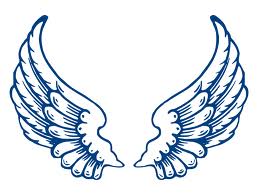 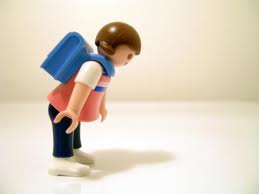 Autoritativan odgojni stil roditelja
Visoke socio-ekonomske mogućnosti
Pozitivna školska kultura

SAMOEFIKASNOST
Autoritaran, permisivan ili indiferentan odgojni stil
Niske socio-ekonomske mogućnosti
Negativna školska kultura

NESIGURNOST, NEZRELOST
Preporuke
Na razini škole:
Analizirati doživljaj kulture, poticati pozitivnu kulturu, jasno komunicirati norme
Rad s učiteljima: 
Sve o meni (prezentacija): Predstavljanje drugima kroz cjelokupnu osobnost, prezentacija onoga što želimo, učitelj kao model prvi prezentira
Rad s djecom:
Individualni i grupni rad s ciljanim skupinama na poticanju samoefikasnosti: prepoznajmo jake strane
Rad s roditeljima:
Predstavljanje vlastitog djeteta (pismo učitelju ili razgovor)
Individualno i grupno savjetovanje o uspješnom roditeljstvu